A Meta-Analysis if the Impact of Mindfulness-Based Interventions on PTSD in Veteran Populations
Shelby Strong, B.S.
Amanda Catalan, B.S.
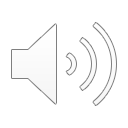 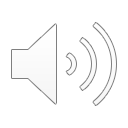 Overview
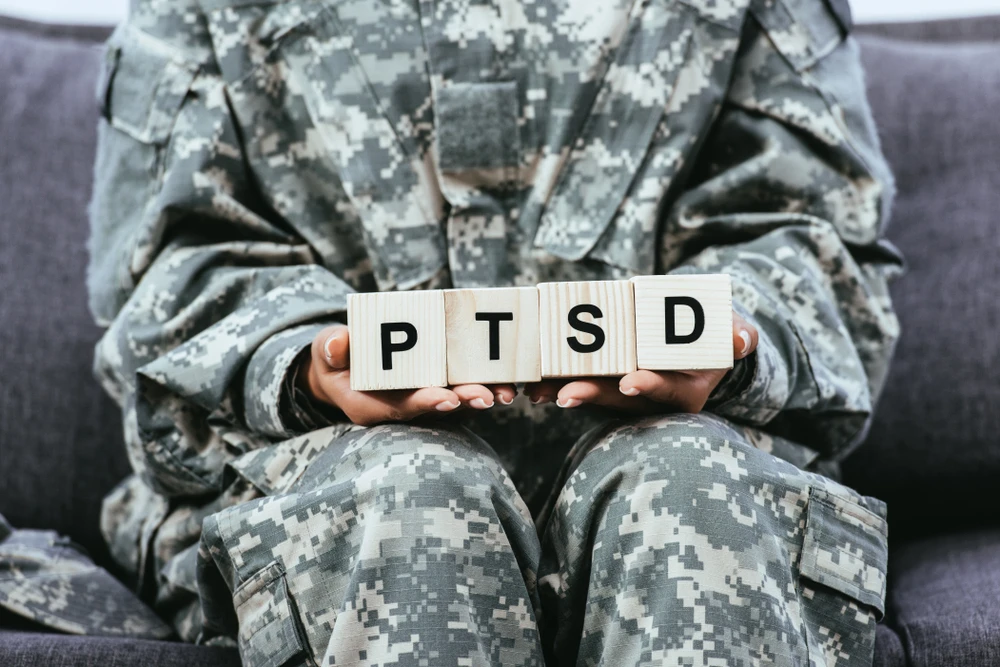 Significance of the Problem
Research Questions
Meta-Analysis Method
Results
Overall
Moderator Variables
Summary and Implications
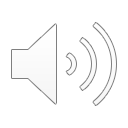 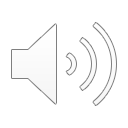 Significance of the Problem
Somewhere around 500,000 veterans experience PTSD when they return from active duty.
PTSD is mental disorder that can cause severe hardship and loss of quality of life.  
Standard treatments include both psychotherapy and medication, but are there other, more effective treatments?
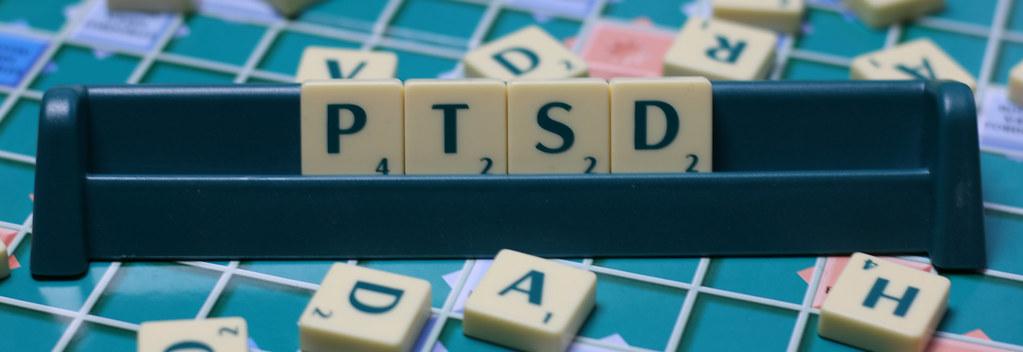 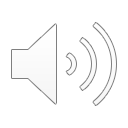 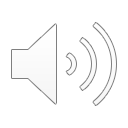 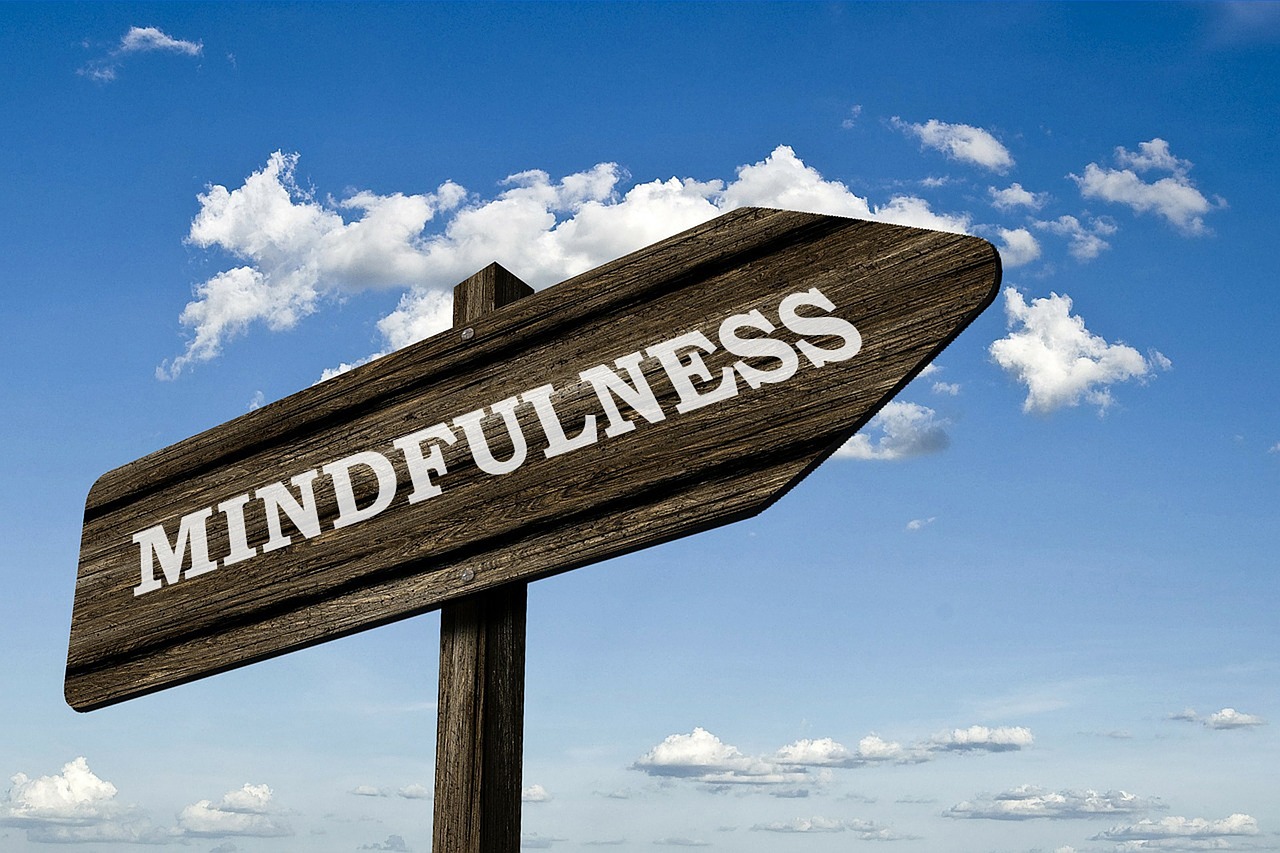 Research Question
How strongly are mindfulness interventions and trauma related?
In a meta-analysis by Hilton et al. (2017), it was found that adjunctive meditation interventions of mindfulness-based stress reduction, as well as yoga and mantram repetition programs improve some PTSD and depression symptoms compared to control groups. However, more research should be conducted due to several limitations. 
The findings are based on low and moderate quality of evidence
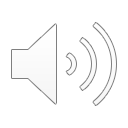 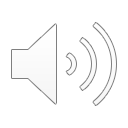 [Speaker Notes: Amanda]
Meta-Analysis Method
Meta-analysis is the process of combining together similar studies to form a more powerful conclusion.
Form Research Questions
Literature Search
Computing Effect Sizes
Meta-analytical Calculations
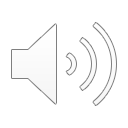 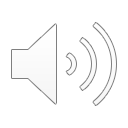 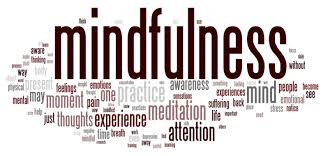 Literature Search
Key Terms: Mindfulness based stress reduction, mindfulness, yoga, meditation, PTSD, War Veterans, Veterans, Mantra Repetition, Military
Databases: PsychInfo, MEDLINE, Psychiatryonline, Google Scholar 
Number of studies that met inclusion criteria: 11 PCL (included PCL-M for Military) and 7 CAPS, 11 Re-Experiencing, 14 Avoidance, 13 Hyperarousal
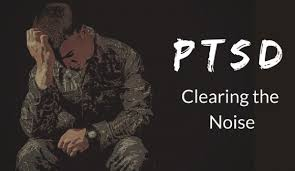 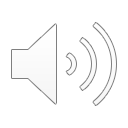 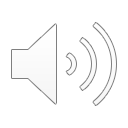 Computing Effect Sizes
Cohen’s d was used for comparisons
Correlations reported in data tables and collected from each study
Effect size was converted or calculated using the tabulated M and SD if not reported as Cohen’s d
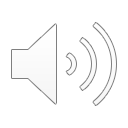 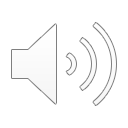 Meta-Analysis Calculations
Computed the weighted average effect size from the studies
Results weighted based on sample size of each study
Larger studies impacted the average more than smaller studies
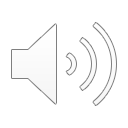 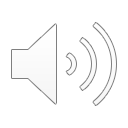 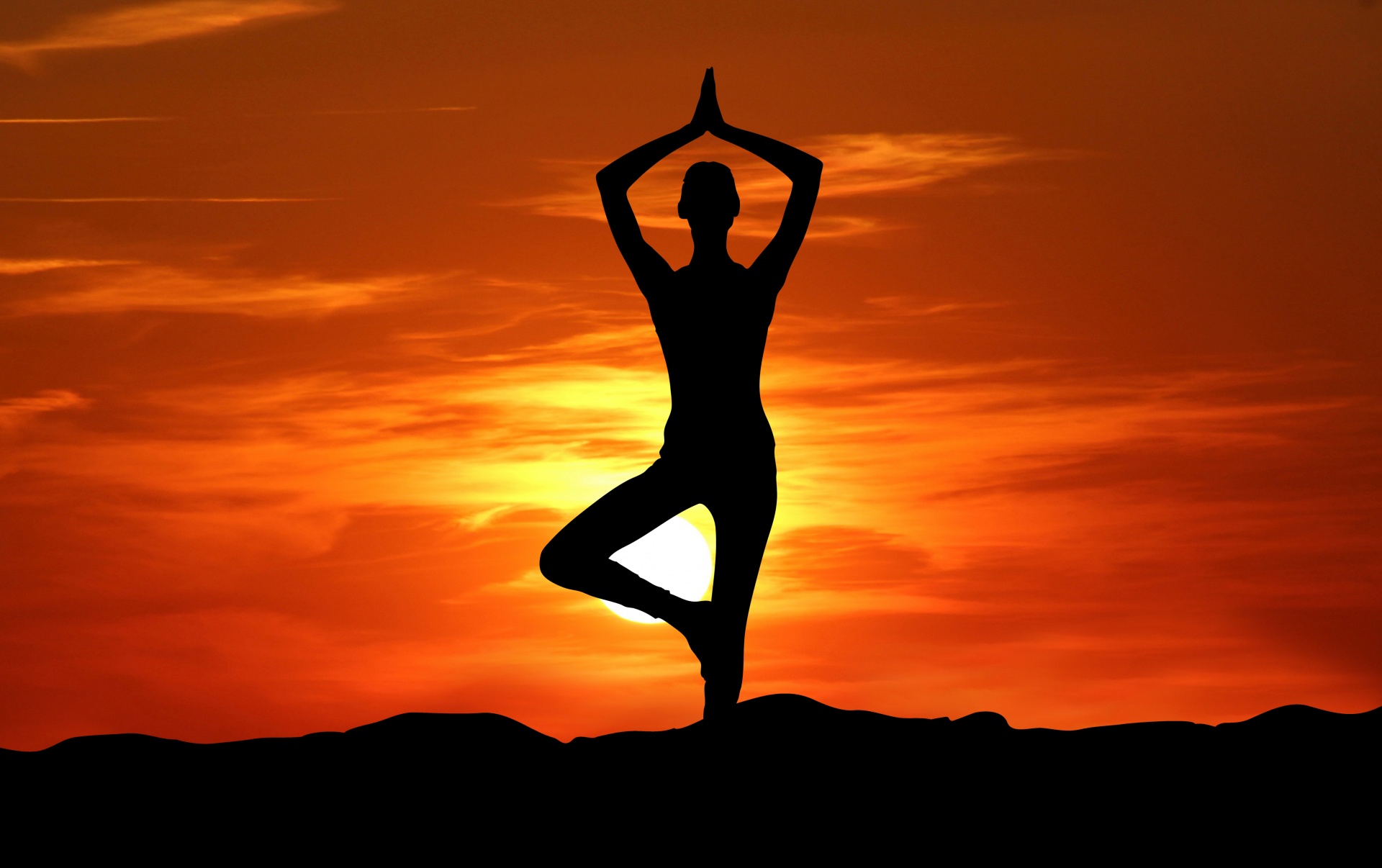 Results
Overall weighted average effect size
Cohen’s d=0.62 (Moderate Effect)
As people practice more mindfulness based practices (meditate, yoga, mantra repetition), they experience a reduction in severity of PTSD symptoms
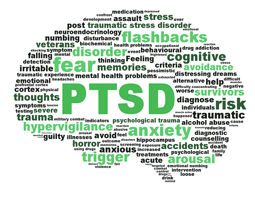 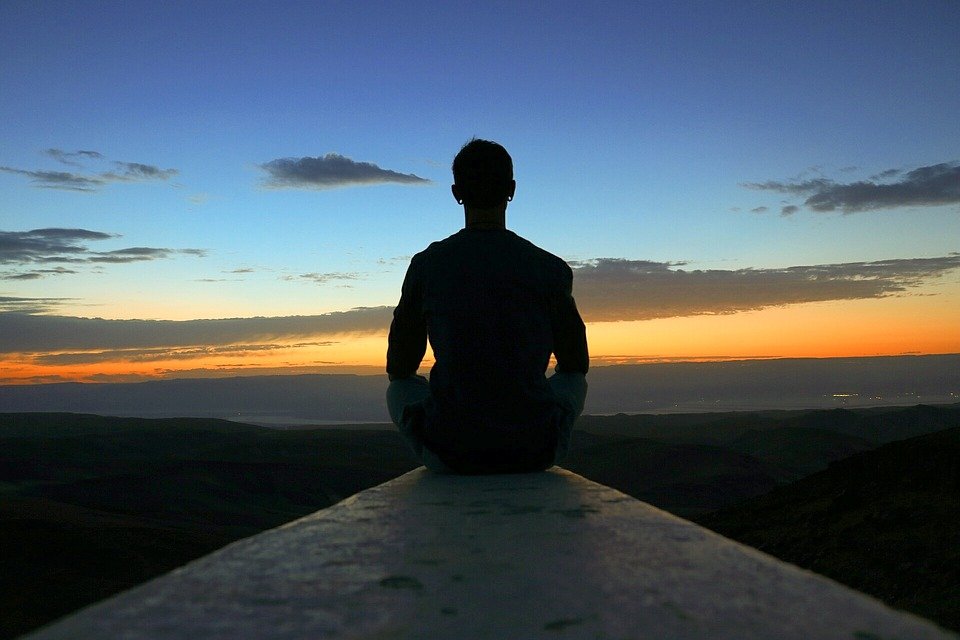 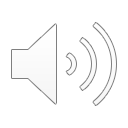 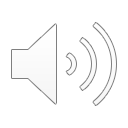 [Speaker Notes: Amanda:
The overall effect of mindfulness based interventions on reducing PTSD symptoms had a moderate effect of 0.62]
Results
Moderator variables: Avoidance, Hyperarousal, and Re-Experiencing
Moderators affect the size of the relationship between the IV and DV
Hyperarousal: Cohen’s d= 0.98
Re-Experiencing: Cohen’s d= 0.75
Avoidance: Cohen’s d=0.57
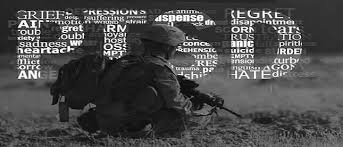 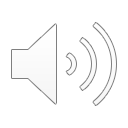 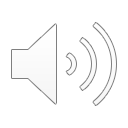 [Speaker Notes: Amanda
For the three most common symptomns impacted, Hyperarousal was the most impacted with a very strong effect of 0.98, Re-Rexpereicing had a strong effect with the effect size being 0.75 and Avoidance had moderate effect of 0.57

A very strong effect of d = 0.98 means that mindfulness had a powerful effect on hyperarousal, in that people who went through mindfulness treatment programs showed much lower symptoms of hyperarousal.” A Strong effect of Cohen’s d of 0.75 means that mindfulness also had powerful effect on reexperiencing, in that individuals who engaged in mindfulness based practices showed a reduction in re experiencing. A moderate effect of 0.57 means that mindfulness had an decent effect on symptoms of avoidance. This means that individuals who engaged in mindfulness based practice experienced a reduction in symptoms of avoidance though not as much of a reduction as with Hyperarousal and Re Experiencing]
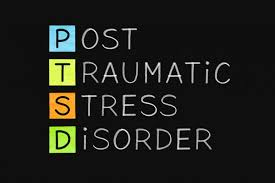 Summary and Implications
Strong relationship was found between mindfulness based practices and reduction of PTSD symptoms
May be more beneficial as an intervention
Veterans who return with PTSD may benefit from using mindfulness based practices as an intervention
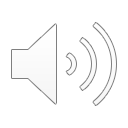 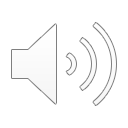 [Speaker Notes: Amanda
A strong relationship was found between mindfulness based practices and the reduction of PTSD symptom severity.
This suggest that mindfulness based practices may be more beneficial in treating symptoms of PTSD than more traditional practices. 
Around 500,000 veterans return from active duty with PTSD. This mental disorder can cause the individual to experience hardships and loss of quality of life. Common treatments that are currently used are medication and psychotherapy. However, based on this meta analysis, mindfulness based practices may also be beneficial in treating veterans with PSTD.]
References
Borman, J.E., Thorp, S.R., Wetherell, J.L., Golshan, S., & Lang, A.J. (2013). Meditation-Based Mantram Intervention for Veterans with Posttraumatic Stress Disorder: A Randomized Trial. Psychological Trauma: Theory, Research, Practice, and Policy, 5(3), 259-267.
Bremner. J. D., Mishra, S., Campanella. C., Shah. M., Kasher. N., Evans. S., Fani. N., Shah. A. J., Reiff. C., Davis. L. L., Vaccarino. V., & Carmody. J. (2017). A Pilot Study of the Effects of Mindfulness-Based Stress Reduction on Post-Traumatic Stress Disorder Symptoms and Brain Response to Traumatic Reminders of Combat in Operation Enduring Freedom/Operation Iraqi Freedom Combat Veterans with Post-Traumatic Stress Disorder. Frontiers in Psychiatry (8). doi:10.3389/fpsyt.2017.00157.
Cole, M. A., Muir, J. J., Gans, J. J., Shin, L. M., D’Esposito, M., Harel, B. T., & Schembri, A. (2015). Simultaneous Treatment of Neurocognitive and Psychiatric Symptoms in Veterans with Post-Traumatic Stress Disorder and History of Mild Traumatic Brain Injury: A Pilot Study of Mindfulness-Based Stress Reduction. Military Medicine, 180(9), 956–963. https://doi-org.libproxy.eku.edu/10.7205/MILMED-D-14-00581
Cushing, R. E., Braun, K. L., Alden, S. W., Katz, A. R., & Alden C-Iayt, S. W. (2018). Military-Tailored Yoga for Veterans with Post-traumatic Stress Disorder. Military Medicine, 183(5/6), e223–e231. https://doi-org.libproxy.eku.edu/10.1093/milmed/usx071
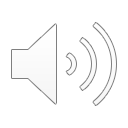 [Speaker Notes: Amanda]
Heffner, K.L., Crean, H.F., Kemp, J.E. (2016) Meditation Programs for Veterans with Posttraumatic Stress Disorder Aggregate Findings From a Multi-Site Evaluation. Psychological Trauma, 8(3), 365-374.
Hilton, L., Maher, A. R., Colaiaco, B., Apaydin, E., Sorbero, M. E., Booth, M., Shanman, R. M., & Hempel, S. (2017). Meditation for posttraumatic stress: Systematic review and meta-analysis. Psychological Trauma: Theory, Research, Practice & Policy, 9(4), 453–460.
Jasbi, M., Bahmani, D.S., Karami, G., Omidbeygi, M., Peyravi, M., Panahi, A., Mirzaee, J., Holsboer-Trachsler, E., & Brand, S. (2018). Influence of adjuvant mindfulness-based cognitive therapy (MBCT), on symptoms of post-traumatic stress disorder (PTSD) in veterans - results from a randomized control study. Cognitive Behavior Therapy, 47 (5), 431-446.
Kearney, D.J., Malte, C.A., McManuc, C., Martinez, M.E., Felleman, B., & Simpson, T.L. (2013). Journal of Traumatic Stress, 26, 426-434.
King, A. P., Block, S. R., Sripada, R. K., Rauch, S., Giardino, N., Favorite, T., Angstadt, M., Kessler, D., Welsh, R., & Liberzon, I. (2016). Altered default mode network (DMN) resting state functional connectivity following a mindfulness‐based exposure therapy for posttraumatic stress disorder (PTSD) in combat veterans of Afghanistan and Iraq. Depression and Anxiety, 33(4), 289–299.
Lang, A. J., Malaktaris, A. L., Casmar, P., Baca, S. A., Golshan, S., Harrison, T., & Negi, L. (2019). Compassion Meditation for Posttraumatic Stress Disorder in Veterans: A Randomized Proof of Concept Study. Journal of Traumatic Stress, 32(2), 299–309. https://doi-org.libproxy.eku.edu/10.1002/jts.22397
Mehling, W.E., Chesney, M.A., Metzler, T.J., Goldstein, L.A., Maguen, S., Geronimo, C., Agcaoili, G., Barnes, D.E., Hlavin, J.A., & Neylan, T.C. (2017) Journal of Clinical Psychology, 74, 554-565.
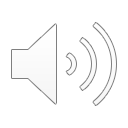 Oman, D. & Bormann, J.E. (2015). Mantram Repetition Fosters Self-Efficacy in Veterans for Managing PTSD: A Randomized Trial. Psychology of Religion and Spirituality, 7(1). 34-45. 
Possemato, K., Bergen, C. D., Treatman, S., Allen, C., Wade, M., & Pigeon, W. (2016). A Randomized Clinical Trial of Primary Care Brief Mindfulness Training for Veterans With PTSD. Journal of Clinical Psychology, 72(3), 179–193. https://doi-org.libproxy.eku.edu/10.1002/jclp.22241
Reinhardt, K. M., Noggle Taylor, J. J., Johnston, J., Zameer, A., Cheema, S., & Khalsa, S. B. S. (2018). Kripalu Yoga for Military Veterans With PTSD: A Randomized Trial. Journal of Clinical Psychology, 74(1), 93–108. https://doi-org.libproxy.eku.edu/10.1002/jclp.22483\
Staples, J.K., Gordon, J.S., Hamilton, M., & Uddo, M. (2020). Mind-Body Skills Groups for Treatment of War-Traumatized Veterans: A Randomized Controlled Study. Psychological Trauma: Theory, Research, Practice, and Policy. https://doi.org/10.1037/tra0000559
Stephenson, K.R., Simpson, T.L., Martinez, M.E., & Kearney, D.J. (2016). Changes in Mindfulness and Posttraumatic Stress Disorder Symptoms Among Veterans Enrolled in Mindfulness-Based Stress Reduction. Journal of Clinical Psychology, 73(3), 201-217.
Wahbeh, H., Goodrich, E., Goy, E., & Oken, B.S. (2016) Mechanistic Pathways of Mindfulness Meditation in Combat Veterans with Posttraumatic Stress Disorder. Journal of Clinical Psychology, 72(4), 365-383.
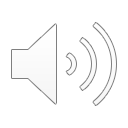